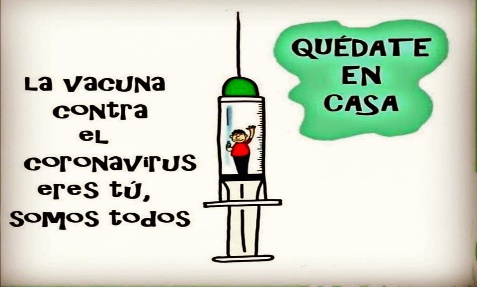 Liceo José Victorino Lastarria
                                                 Rancagua
                           “Formando Técnicos para el mañana”
                                   Unidad Técnico-Pedagógica
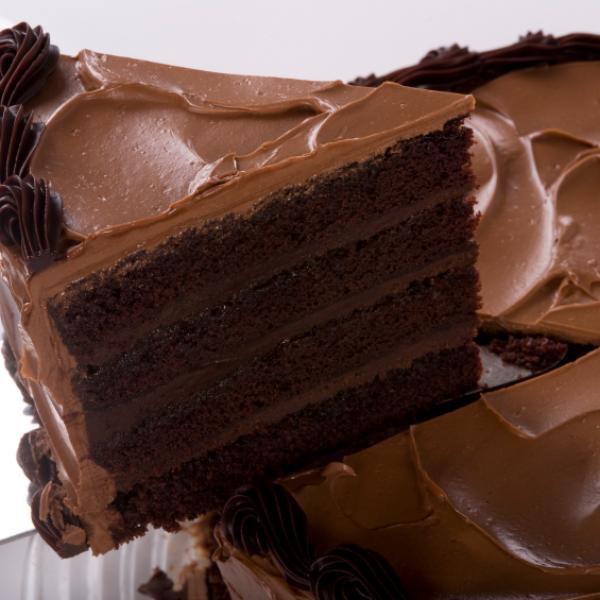 Masas con innovación: bizcocho húmedo de chocolatePaz Gaete P
GUÍA DE TRABAJO: semana del 01 al 05 de junio     
 Innovación a la pastelería y repostería              
 Docente: Paz Gaete P    
OA: Introducir variaciones en las recetas de productos de pastelería y repostería y/o la manera de servirlos, buscando mejorar sabores y texturas para adaptarlas al gusto de la demanda diversa.
OBJETIVO DE LA CLASE: observar las innovaciones de la pastelería, y su aporte en la gastronomía .
CONTENIDO: masa batida  de chocolate con innovación gastronómica.
ACTIVIDAD: 1- Observe el ppt ( características, la innovación en las
                         masas batidas)
                      2- Revise los links
                      3- Conteste la siguiente pregunta:¿ Cual cree usted que es la 
                          importancia de la  innovación en la pastelería?
                      4- Luego envié la respuesta a mi correo  pazgaetepina73@gmail.com
                          IMPORTANTE: esta es una evaluación formativa.
Imágenes de bizcochos húmedos
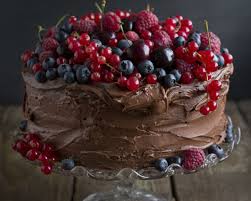 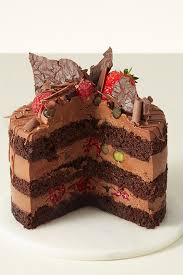 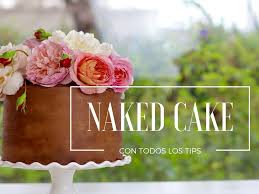 Características de los bizcochos húmedos
Son masas batidas
Se les puede incorporar materia grasa a diferencia de un bizcocho tradicional
Se les puede incorporar butter milk  a diferencia de un bizcocho tradicional        
Se les puede incorporar líquidos a diferencia de un bizcocho tradicional
Se les puede incorporan frutas, que les aporten humedad
Se cocinan por capas y no de una pieza
Su origen es norteamericano
Sus rellenos suelen ser: de butter cream, chantilly de chocolate, mousse, muselines
Es más denso que un bizcocho normal
Suelen ir descubiertos : naked cake
Se montan con decoraciones modernas
Videos
https://youtu.be/J0On-NBdFCY : preparación de bizcocho húmedo de                                                            chocolate, relleno y montaje
https://youtu.be/Sm46uV0jmp0 : técnicas de manejo de la manga pastelera
https://youtu.be/cKntKpRCH0o : técnica de glaseado espejo de chocolate
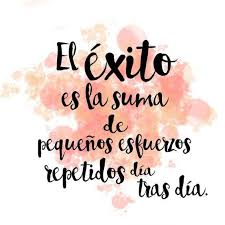